VI PLENÁRIA ESTADUAL DE CONSELHOS DE SAÚDE DO ESTADO DO PARANÁ CONSELHEIRO EUCLIDES GONÇALVES 


Curitiba-PR, 26 de julho 2014
BRASIL
AS FACES DO FINANCIAMENTO FRENTE À EFETIVAÇÃO DO CONTRATO ORGANIZATIVO DE AÇÃO PÚBLICA





Maria da Penha Marques Sapata
Representante do COSEMS-PR
BASE LEGAL DO SUS
CF/88 (Art. 196) – A saúde é direito de todos e DEVER do ESTADO (...).

CF/88 (Art. 198) - As ações e serviços públicos de saúde integram uma REDE REGIONALIZADA e hierarquizada e constituem um SISTEMA ÚNICO (...).
INSTRUMENTOS DE GESTÃO
Desafios Atuais na Gestão da Saúde
Decreto nº 7.508, de 28 de junho de 2011.
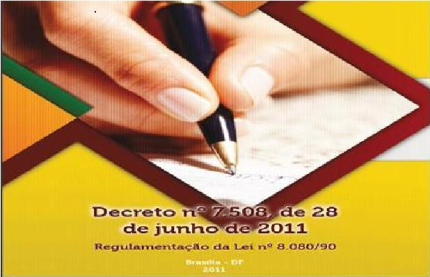 6
07/08/2014
AS POTENCIALIDADES DOS DISPOSITIVOS DO DECRETO 7.508/2011
7
07/08/2014
AS POTENCIALIDADES DOS DISPOSITIVOS DO DECRETO 7.508/2011
COAP
REGIONALIZAÇÃO:
399 municípios do PR
Distribuídos em 22 Regiões de Saúde
RESPONSABILIDADE MUNICIPAL
Papel solidário na organização das Redes de Atenção à Saúde;
Efetivar a governança das Redes de Atenção à saúde;
Articulação com os órgãos de controle social na produção social da saúde;
Apoiar a estruturação e capacitação dos conselhos de saúde
RESPONSABILIDADE MUNICIPAL
Articulação intergestores nas regiões e negociação interfederativa para consolidação da integralidade da Atenção à Saúde;
Protagonismo no Planejamento Regional Integrado;
Cumprimento dos deveres na gestão municipal;
AS REDES DE ATENÇÃO À SAÚDE
Fomento ao processo de Cooperação e Pactuação
Rede Cegonha
Rede de Atenção Psicossocial
Rede de Atenção ás Urgências e Emergências
Rede de  Atenção às doenças e condições crônicas
Rede de Cuidado a Pessoa com Deficiência
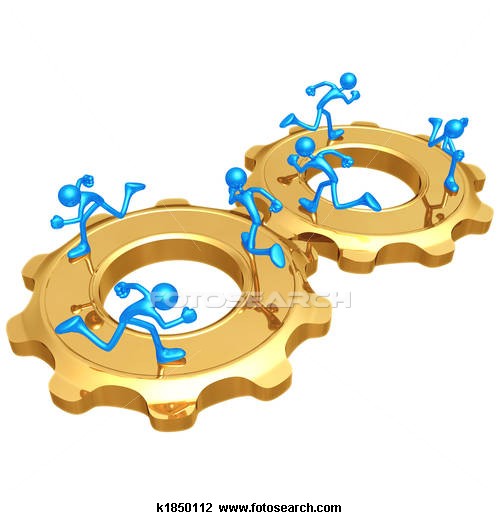 Organização das Regiões de Saúde 
e dos Colegiados Intergestores
Qualificação/Educação
Informação
Regulação
Promoção e Vigilância à Saúde
ATENÇÃO BÁSICA
Construção das bases para a asssinatura do COAP
ARTICULAÇÃO INTERFEDERATIVA (Decreto 7.508/2011)
COMISSÕES INTERGESTORES (CIT, CIB e CIR)
Instâncias de pactuação consensual entre os entes federativos para definição das regras de gestão compartilhada do SUS.
PLANEJAMENTO DO SUS
DIRETRIZES NACIONAIS-CNS
PRIORIDADES: CONSELHOS DE SAÚDE
PPA, LDO e LOA
PNS
PES
PMS
Diretrizes, Objetivos e Metas
PROGRAMAÇÃO ANUAL DE SAÚDE
MAPA DA SAÚDE 
necessidades de saúde
PLANEJAMENTO REGIONAL INTEGRADO
- REGIÃO DE SAÚDE -
RELATÓRIO DETALHADO
Diretrizes, Objetivos Plurianuais e Metas da Saúde para a Região
PROGRAMAÇÃO GERAL DAS AÇÕES E SERVIÇOS DE SAÚDE
RELATÓRIO DE GESTÃO
CONTRATO ORGANIZATIVO DA AÇÃO PÚBLICA DA SAÚDE - COAP
INTERFACE INSTRUMENTOS
PLANO DE SAÚDE
PROGRAMAÇÃO ANUAL DE SAÚDE
RREO
RELATÓRIO QUADRIMESTRE
RELATÓRIO ANUAL DE GESTÃO
LEI COMPLEMENTAR 141/2012: LINHA DO TEMPO RELATÓRIOS
FEV
ABRIL
JUN
AGOSTO
OUT
DEZ
RELATÓRIO QUADRIMESTRE
ANO EXERCÍCIO
RELATÓRIO QUADRIMESTRE
ANO ANTERIOR
RAG ANO ANTERIOR
RELATÓRIO QUADRIMESTRE
ANO EXERCÍCIO
JAN
MAR
MAI
JUL
SET
NOV
RREO ANO EXERCÍCIO
RREO ANO EXERCÍCIO
RREO ANO EXERCÍCIO
RREO ANO EXERCÍCIO
RREO ANO ANTERIOR
RREO ANO EXERCÍCIO
PERIODICIDADE PARA ELABORAÇÃO DOS INSTRUMENTOS
Plano de Saúde – elaborado no primeiro ano de governo para execução no exercício subsequente em consonância com o PPA. (PPA deve ser encaminhado até o mês de agosto do primeiro ano de governo - CF/88, Título X, Ato das Disposições Constitucionais Transitórias, art 35, § 2º, I)
Programação Anual de Saúde – enviada ao respectivo Conselho de Saúde, para aprovação antes da data de encaminhamento da LDO do exercício correspondente (Lei nº 141/2012, art. 36, § 2º).
Obs: A LDO deverá ser enviada à Casa Legislativa até 15 de abril para execução no ano seguinte. (CF/88, Título X, Ato das Disposições Constitucionais Transitórias, art 35, § 2º, II)
Relatório de Gestão - O SARGSUS será atualizado pelos gestores de saúde e enviado para apreciação pelo respectivo Conselho de Saúde até o dia 30 de março do ano seguinte ao da execução financeira. (LC 141/12 art. 36 §1º e  Portaria GM/MS  nº 575/12, art. 3º)
Instrumentos de Planejamento do SUS
Transparência
Os gestores municipais devem divulgar, inclusive em meios eletrônicos de acesso público, as prestações de contas periódicas da saúde, para consulta e apreciação dos cidadãos e de instituições da sociedade (art. 31).
Com base em: 
I – aplicação dos recursos; 
II - Relatório de Gestão; 
III - avaliação do Conselho de Saúde sobre a gestão do SUS
A transparência e a visibilidade serão asseguradas mediante incentivo à participação popular e realização de audiências públicas, durante o processo de elaboração e discussão do plano de saúde.
18
Instrumentos de Planejamento do SUS: Relatório Detalhado
LEI COMPLEMENTAR 141/2012
Art. 36 § 4º O RELATÓRIO DETALHADO REFERENTE AO QUADRIMESTRE ANTERIOR será elaborado de acordo com MODELO PADRONIZADO APROVADO PELO CONSELHO NACIONAL DE SAÚDE, devendo-se adotar modelo simplificado para Municípios com população inferior a 50.000 (cinquenta mil habitantes).
Art. 36 § 5º O gestor do SUS apresentará, até o final dos meses de maio, setembro e fevereiro, em audiência pública na Casa Legislativa do respectivo ente da Federação, o Relatório de que trata o caput.
AJUSTE NO SARGSUS PARA ELABORAÇÃO DO RELATÓRIO DETALHADO DO QUADRIMESTRE
Fortalecimento Planejamento Regional Integrado (PRI)
Plano Estadual de Saúde
Plano Municipal de Saúde
Plano Nacional de Saúde
COAP
Específico
31
Indicadores de média e alta complexidade (IDSUS)
Indicadores: vigilância/gestão
 /AB (incluindo IDSUS)
IMPLEMENTAÇÃO DO DECRETO 7.508/11
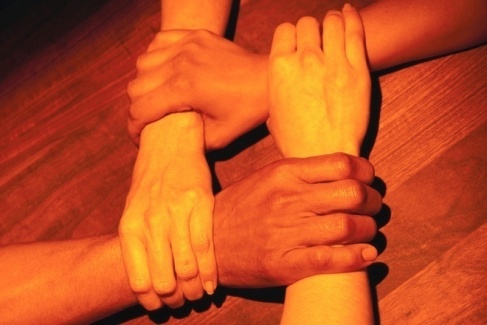 A articulação entre os gestores é determinante para que se alcancem os resultados desejados.
O papel dos Prefeitos e Prefeitas, bem como a mobilização das equipes estaduais, municipais e do Ministério da Saúde , dos membros dos Conselhos de Saúde e da sociedade civil são fundamentais na implementação do processo de GOVERNANÇA REGIONAL – REDES - ACESSO.
Desafios:
Financiamento das RAS pelos entes;
Garantir a governança regional das RAS;
Garantir a sustentabilidade das Redes;
Garantir o financiamento das ações e serviços fora das Redes;
Participação popular efetiva na utilização e controle das ações e serviços de saúde;
Co-responsabilização pelo cuidado à saúde (população e governos).